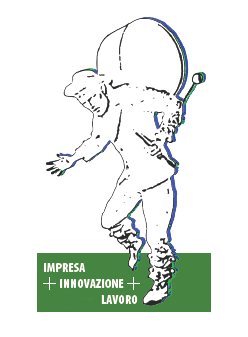 Premio
Impresa+Innovazione+Lavoro
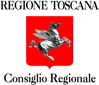 [titolo progetto][ragione sociale e indirizzo  impresa/organizzazione]       …@...
PROGETTO …..
[ …. Breve descrizione natura del progetto/prodotto/servizio ……]
[…. Segue …. su settori di applicazione …]
[…. Segue …. su impatti…]
Immagini Progetto
con la collaborazione di Fondazione per la Ricerca e l’Innovazione